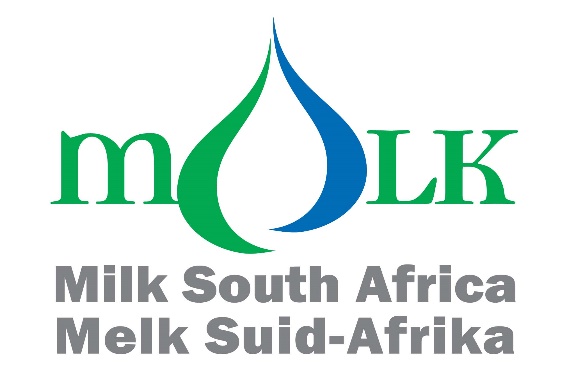 Presentation
by the Milk SA CEO
10 June 2021
Key notes
The MSA Office remained fully operational during the lockdown and statutory admin continued seamlessly.
Most Board and other meetings were held electronically and the projects and activities could proceed as normally as possible.
Savings occurred in many projects due to Covid and the lockdown, which added to a projected surplus of some R11 million by Dec 2021 for the 4 years.
Additional projects were approved for 2021 to minimize the surplus: Mainly further investment in the DSA Laboratory Services.
0,16% less raw milk in 2020 vs 2019; and levy income was 6,7% up.
Jan-April 2021: Raw milk flow = 3,65% lower than 2020.
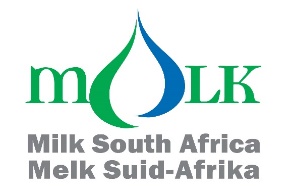 Key notes - Continue
Administration of the statutory measures is on a healthy footing:
Qualified, competent and dedicated staff.
On 31 Dec 2020, debtors days were only 3,8 - with R900 000 outstanding levies of which 50% were below 60 days; and only 3 debtors in the R100 000 to R200 000 category. No role-player in higher debt categories.
Statutory return information on the use of raw milk for the manufacturing of dairy products was screened and where necessary, verified with role-players before making available for publication.
From 2022, information will also be requested from processors i.t.o.
FMP and SMP
Fresh milk and Long life (UHT) & Sterilized milk.
Ministerial inspections continued to add value i.t.o. levy collection, reliable statutory information, interpretation of regulations and relationships.
Milk SA staff compliment
External Service Providers
On the short-term list
Appoint Operations Officer with specialization in:
Communication; 
Project administration
Improved Communication
Milk Essay to be relaunched to convey project and industry information more frequently and in a popular style
Milk SA annual information brochure to be updated
CEO’s internal communication to improve (with MPO, SAMPRO, DSA, SANCIDF and Project Managers)
CEO’s external communication to improve (especially levy paying role-players)
Website improvement and maintenance
Industry book (about the development of the SA dairy industry since the 1930’s)
Improved Project Administration
The Milk SA Office to administrate the function of Project Committee Agendas
Operations Officer to take care of project admin related queries
Operations Officer to oversee compliance of project reports with contracts in liaison with CEO
Corporate Governance
Review policy documents
In conclusion
Dairy products remained popular amongst consumers during the lockdown and the weak economy.
Not only the image of dairy products, but also the image of the dairy industry will increasingly shape consumer behaviour.
The well-structured organized dairy industry is an asset not to be under-estimated or taken for granted.
Milk SA is co-owned by MPO and SAMPRO and therefore, they must continue to invest their knowledge and passion in Milk SA.
Administration of the statutory measures is sound.
Communication and Project Admin are challenges in the short term.